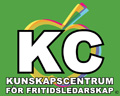 UTÅTRIKTAT Fritidsledararbete
Torsdagen den 24 april 2014
UTÅTRIKTAT ARBETE
Varför?
Nå fler och nya målgrupper
Kunna erbjuda fler och bättre fritidsaktiviteter 
Synliggöra FLs kompetens och överleva
Motverka en ”Europeisk utveckling”
Nå fler och nya målgrupper
Nå  och skapa relationer till
    fler/olika/nya grupper
Identifiera önskemål, behov och möjligheter
Identifiera ev. hinder f. deltagande (och riva dem..)
Koordinera de som har samma intresse
Öka möjligheten för  X att hitta ett intresse och tillhörighet  dvs KASAM  (I vår verksamhet eller hos andra)
Erbjuda ”utvecklingsstöd” (handledning/coaching) till andra arrangörer eller våra ”äldre unga”
Kunna erbjuda fler och bättre fritidsaktiviteter
Få in nya aktiviteter på gården
Visa på nya möjligheter /inspirera
Knyta ihop unga och t ex föreningar 
Kunna göra fler, större och ”kuligare” arrangemang
Öka F-ledarnas kunskaper om andras fritidsutbud
Utveckla och bredda fritidsutbudet. Det kan bli mer än det  man skapar själva
Mer differentierat utbud med högre kvalité i området
Synliggöra och överleva
Fritidsledarnas kompetens blir synlig/ se FL som resurs
För att överleva och förankra den öppna fritidsverksamheter/mötesplatser för unga 
Skapa inflytande och välfärd

VIKTIGT!  Att  hålla kursen och komma ihåg:
    FLs uppdrag  och gränser 

    ”Inte slänga ut barnen med badvattnet”
UPPSNAPPAT och SAMMANFATTAT                                                          från                liknande projekt..                    Av Diana Pettersson SvennekE
Vikten av ett tydligt uppdrag
Varför ska ni ut?
Vilka målgrupper förväntas ni kontakta?
Vem ska ut ? Alla eller vissa?
När? På vilken arbetstid? (Hela eller del av tjänsten)
Mkt viktigt med POLITISK förankring – särskilt vid samverkan.
Att ha ett tydligt mandat och handlingsutrymme  
     (så att man te x inte behöver vänta för länge på  t ex ekonomiska beslut)
Nya/tydligare inslag i fritidsledarrollen
Nya/tydligare inslag i fritidsledarrollen:Tänk mkt på MÅLGRUPPERNA
Inse: Finns fler än de som just nu är på gården !

Det finnas unga med STORA behov som inte 
    törs gå eller inte upplever att gården är för dem.

Sök upp skapa kontakt bygg relationer med ungdomar och samverkansparter utanför ”huset”

Inventera intressen och behov  (men kom ihåg –man kan inte önska det man inte vet/tror är möjligt)
 
Hitta möjligheter och analysera. Finns hinder? Hur kan de undanröjas?

Återkoppla /återkom  till de du haft kontakt med, lämna visitkort-uppmana dem att gärna höra av sig
Nya/tydligare inslag i fritidsledarrollen :– Att sammanföra och koordinera
Sammanför unga m samma intressen
Koordinera intresserade -aktiviteter/ föreningar/ arrangörer
Var nyfiken och intresserad – vare sig du möter nya unga eller representanter f. föreningar/ institutioner
Skaffa GOD områdeskännedom : 
    - Vilka föreningar och annat fritidsutbud finns? 
    - Möjliga lokaler
FL måste ha förenings- och möteskunskap
Nya/tydligare inslag i fritidsledarrollen: Göra det möjligt att pröva – och undanröja hinder
Ta med era ”befintliga” ungdomar ut på aktiviteter hos andra
FL  följer med till föreningen eller ”pröva på” 
Att sammanföra de m. lika intressen kan bidra  till att ”sänka trösklar”
Arrangera ”mässor”/festivaler där många aktiviteter/intressen visas upp/kan prövas
Några sätt för att  komma förbi ”ekonominhindret”
Gratis pröva på

En kommun har avsatt 500:- - 1000:- / barn som kan användas till kurser ”pröva på”

Microbidrag/ ”snabba cash” som är lätt/snabbt att få för unga som vill arrangera ngt 

Bidrag till förening som arrar ngt på gården
Nya/tydligare inslag i fritidsledarrollen: ATT coacha Inspirerar Unga att arrangera själva
Coacha unga att själva göra/vara delaktig i ”produktion” av fritid/ förverkliga idéer/ organisera   
     sig
Förvänta inte att de ska kunna göra själv direkt. Unga är på olika nivåer, möt dem där de är

MEN också arrangera / erbjuda/ skapa en kreativ miljö för att inspirerar. Erbjuda nåt KUL!
Samverkan med andra..
Hitta bra platser/tillfällen där samverkan kan uppstå
Hitta bra platser och tillfällen ute i samhället där möten m andra aktörer kan uppstå
Sök upp dem på deras hemmaplan
Gemensamma arr. och traditioner t ex  Valborgsfirande, öppet hus, mässor, XX-dagen där olika aktörer syns och kan mötas
Var inte rädd för att  göra arr på nya oväntade platser ( t  ex konst i simhallen, rock i badet osv)
Synliggör ungas förmågor ute i samhället ( T ex visa deras bilder el musik på annan/oväntad plats)
Konsten att  samverka
Hitta rätt person (inte alltid den ”formellt riktige”) . 
Sök upp personligen (IRL). Se till att följa upp och återkoppla oavsett resultat.
Båda parter behäver vinna/ ha ömsesidigt utbyte av samverkan
Göra TYDLIGA överenskommelser om syfte och  vad som förväntas av respektive part
Båda parter lika värde 
Låt inte den långsammaste bestämma takten
FL har kompetens som efterfrågas  tex organisationsförmåga, teambilding osv  Visa den!

Håll fast vid det främjande och fritidsperspektivet (särskilt viktigt i samverkan med andra institutioner)
Synliggör ungas intressen och behov
- inom den egna organisationen/förvaltningen och 
      till politiken
- för föreningar och andra institutioner eller      
     arrangörer
Synliggöra
FL och fritidsverksamhet som en resurs… för  
      ungas utveckling och välmående

   FL s kompetens i olika sammanhang

   FL som en kommunal ”underlättare”      
      för olika former av arrangemang och   
      kontakter
Var inte rädd för förändring och nya uppgifter – men håll hela tiden kursen och kom ihåg ditt uppdrag.